Leveraging Equity - Maximizing Small Business
 Success in Federal Contracting
Judith Stackhouse -Jordan
Michelle Leshe  
GSA Office of Small & Disadvantaged Business Utilization (OSDBU)
Advancing Racial Equity and Support for Underserved Communities through the Federal Government 
(Executive Order 13895)
“Make Federal Contracting and procurement opportunities more readily available to all eligible vendors and to remove barriers faced by underserved individuals and communities”
Diversity, Equity and Inclusion: Now
Executive Order 13895, Advancing Racial Equity and Support for Underserved Communities through the Federal Government January 2021

2021, December: OMB Memorandum M-22-03, Advancing Equity in Federal Procurement

2022, June: OMB Memorandum, Strategies for Meeting and Exceeding the Small Disadvantaged Business Goal for Fiscal Year 2022

2022, October: OMB Memorandum M-23-01, Increasing the Share of Contract Dollars Awarded to Small Disadvantaged Businesses

2023, February: OMB Memorandum M-23-11, Creating a More Diverse and Resilient Federal Marketplace through Increased Participation of New and Recent Entrants
GSA Equity Vision  

Advancing Equity and Supplier Diversity in Federal Procurement for Socioeconomic Small Business (SESB’s)
Establish new GWAC’s to increase SESB representation
Enhance access to opportunities for SESB’s to participate on the Multiple Award Schedule contract vehicle
Post Award Support and Resources 
Enhance supplier diversity and vendor education
Expand Forecast Tool
Educating the Acquisition Workforce
GSA Fiscal Year 2023 Goals
33 percent of prime contracts for small businesses
21.90 percent of prime contracts for small disadvantaged businesses
5 percent of prime contracts for women-owned small businesses
3 percent of prime contracts for service-disabled veteran-owned small businesses
3 percent of prime contracts for HUBZone small businesses
Equity Data
Supplier Base Dashboard – GSA and OMB partnered to develop this tool to track the size of the supplier base and the mix of new entrants, recent entrants, and established vendors in the supplier base.  The dashboard will help agencies identify the number of entities which are:
Doing business with the agency
New entrants, recent entrants, or established vendors; 
Small businesses or other than small businesses;
Socio-economic small businesses; and
Within individual market segments of the above 

Governmentwide Procurement Equity Tool - GSA and OMB partnered to develop a tool delivering centralized data analytic capabilities capturing vendor demographic, geographic,and historical procurement.
Goals of the Procurement Equity Tool is to help the acquisition workforce:
Understand the impact of current buying practices across industries and sectors
Target areas with the greatest opportunity for small business growth
Three Types of Firms Seeking Federal Contracts
Brand New - Small Businesses Seeking Work New to Business
Familiar - Small Businesses Seeking Work New to Federal Contracting
Active - Small Businesses Seeking Work That Have Orders or Contracts
Poll
Poll: Level of experience with government procurement (brand new, familiar but not made sales, have several orders or contracts, expert) 

Questions: 
Poll: Level of experience with government procurement
Novice- brand new
Beginner but not made sales, 
Intermediate have several orders or contracts, 
Expert - several years of experience
Small Business Reasons for Not Applying for Federal Contracts
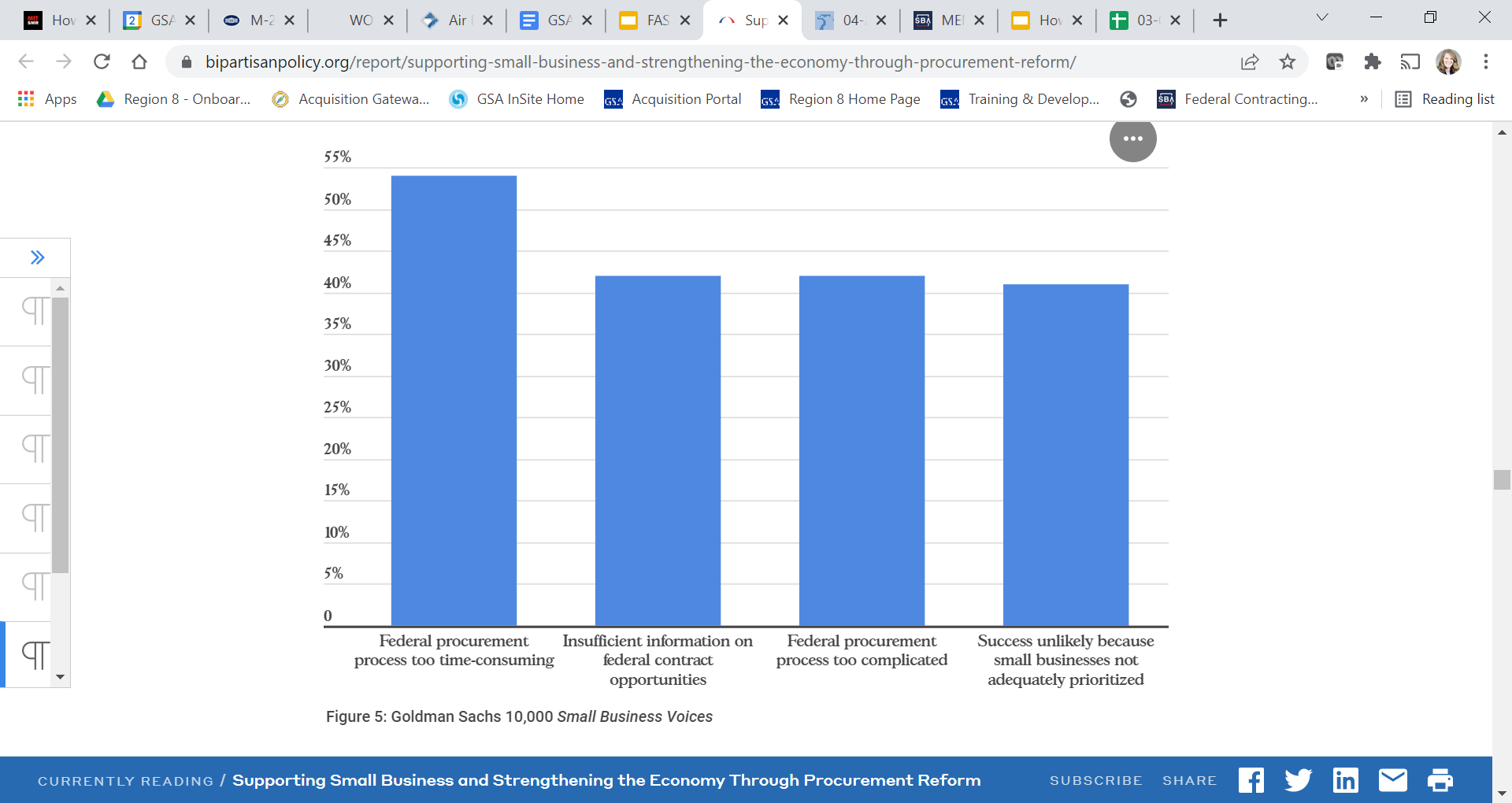 Navigating Federal Contracting
Lack of Understanding of the Federal Contracting Process
Educate yourself about the process
Explore resources at OSDBU, SBA, APEX, Advocacy Groups, FAR
Attend workshops, webinars 
How does the Federal award what you sale?

Lack of relevant past performance
Leveraging and articulating commercial experience
Build relationships with government agencies through smaller contracts 
Subcontracting with primes
Partnering and Teaming
Navigating Federal Contracting
Limited Access to Contracting Opportunities
Utilize online platforms -SAM.gov
Forecast of contracting opportunities
Attend Events

Limited Resources -Capital, Bonding
Explore government back loans, lines of credit, 8(a) Business development
Partner with financial institutions that specialize in federal contracting, prime contractor support
Prime training and support 
Sustaining resources to grow
Navigating Federal Contracting
Lengthy procurement process - No Feedback or follow up from government
Patience is key
Allow ample time 
Follow instructions closely 
Be prepared to navigate bureaucracy

Complex certification process
Research various certifications available
Identify certification relevant to your firm - focus on certification requirements - not benefits to determine applicability
Ensure you have required documentation -resumes, tax returns, licences
Navigating Federal Contracting
Limited contacts/No Feedback or Follow up 
Comment on rules
Utilize questions options on RFI and applicable SAM.gov notices
Attend Events/Industry Days 
Use OSDBU as first POC

Limited resources for marketing -
Leverage digital tools
Attend conferences 
Connect with Local Chambers of Commerce, State, Local support

Intense Competition - 
Identify and research competitors
Large Business 
Small Business
Navigating Federal Contracting
Pre-Award Tips
Focus on contracts that align with business capabilities and expertise
Consider socioeconomic designations 
Thoroughly review solicitations including evaluation criteria
Seek clarification 
Attend Industry Events
Building Strong relationships
Leverage Technology to streamline processes
Join SB Associations - Align with SBA and APEX
Navigating Federal Contracting
GSA MAS Contract
Understand the GSA Schedule
Scope of products covered and prebid considerations
Identify Target Customers
Agencies which use the GSA Schedule
Highlight Value
Understand and articulate value
Extensive Marketing Strategy
Brochures, Websites,
Seek clarification 
Attend Industry Events
Building Strong relationships
Leverage Technology to streamline processes
Join SB Associations - Align with SBA and APEX
Navigating Federal Contracting
Post Award Tips
Look for socioeconomic and small business set asides
Foster relationships 
Be prepared to educate your customer on what you offer
Attend Industry days
Leverage previous success performance 
Monitor task awards
Customize proposal for specific task orders
Highlight differentiators
Continue to innovate
Ask for feedback
Utilizing eTools and Data
Research the Federal Market

SAM.gov – Register, manage, and search government contracts and grants

SBA Dynamic Small Business Search (DSBS) –The Dynamic Small Business Search (DSBS) database is maintained by the SBA. Contracting Officers and prime contractors use this tool to identify potential small business contractors for upcoming potential prime contracting and subcontracting opportunities.

GSA Forecast of Contracting Opportunities Tool – Learn about potential prime contracting opportunities 

Federal Agency Procurement Forecasts – Learn about potential prime contracting 

GSA eLibrary is the official online source for complete GSA and VA Schedules information including awards.  Small Businesses can utilize this tool to locate contractors for potential teaming arrangements and/or subcontracting opportunities.
[Speaker Notes: What is SAM.gov?
The System for Award Management (SAM.gov) is an official website of the U.S. Government. There is no cost to use SAM.gov. You can use this site to:
Register to do business with the U.S. Government
Update, renew, or check the status of your entity registration
Search for entity registration and exclusion records
Search for assistance listings (formerly CFDA.gov), wage determinations (formerly WDOL.gov), contract opportunities (formerly FBO.gov), and contract data reports (formerly part of FPDS.gov).
View and submit BioPreferred and Service Contract Reports
Access publicly available award data via data extracts and system accounts]
Utilizing eTools and Data
Research the Federal Market

FPDS – Conduct Market Research, analyze competition, identify subcontracting opportunities and track real-time Federal Contracts
USASpending –USAspending is the official open data source of federal spending information, including information about federal awards such as contracts, grants, and loans.
SBA Market research and competitive analysis – Conducting Market Research and a Competitive Analysis affords your business a competitive edge.
Performance.gov -Track what the U.S. Federal Government is doing about issues that matter to you.
Utilizing eTools and Data
Research the Federal Market

Contracting Assistance Programs - Access information on SBA programs to help small businesses win federal contracts.
Acquisition Gateway - Access market research tools, best practices and templates, training, and collaborative spaces and communities.
Poll
Poll: Have you developed a response to a Federal Request for Proposal/Solicitation (Quotes)?
Proposal Tips
Understanding the Phases of Government Contracting -What to know and When

Pre-Solicitation: Identifying the requirement, performing market research, and preparing the statement of work and solicitation package.  
Solicitation: Identifying prospective service providers, distributing the solicitation package, and receiving proposals.  
Evaluation: Evaluating the proposals submitted by the offerors fairly, accurately, and efficiently (e.g., Technical, Management, Past Performance, and Cost). Each proposal submitted by an offeror is evaluated based on responsiveness to the solicitation package and each proposal is given a score.  
Award: Making the best value decision for the award, obtaining all pre-award approvals, executing the contract with the successful offeror, notifying the unsuccessful offerors, and conducting debriefings.
Proposal Tips con’t
How to Prepare -What to know and When
Create a compliance matrix: Develop a compliance matrix that cross-references proposal requirements with the corresponding response sections to ensure completeness and compliance.
Administration: Ensuring that the contractor adheres to the terms and conditions of the contract, monitoring contractor performance, processing and paying invoices, executing modifications, handling claims, and closing out the contract.
Review the proposal: Carefully read the entire proposal to understand the requirements, evaluation criteria, and submission instructions.
Develop a strategy: Determine key selling points, highlight competitive advantages, and align them with the needs of the agency. 
Establish a proposal team: Assemble a team with expertise in the subject matter, technical writing, and proposal management to collaborate on developing the response.
Proposal Tips con’t
How to Prepare -What to know and When con’t

Tailor the response: Customize the proposal to demonstrate a deep understanding of the agency's mission, objectives, and challenges. Showcase relevant experience, qualifications, and innovative solutions.
Emphasize past performance: Highlight successful past performance, relevant contract experience, and positive customer feedback to build credibility and demonstrate capability.
Strengthen technical approach: Clearly outline the technical approach, methodologies, and timelines, demonstrating how the small business will meet the agency's needs effectively and efficiently.
Focus on value: Articulate the value proposition, emphasizing cost-effectiveness, quality
RESOURCES
Federal OSDBU Offices
GSA.gov/events 
APEX Accelerators (Formerly PTAC’s)
SBA 
Forecast of Contracting Opportunities
eTools Listed Previously
Ways to Stay Informed
Respond to Notices
Respond to Surveys
Participate in Focus Group
Follow up as your Grow
Join Industry Association
Subscriptions Services
Networking
Social Media and Online Communities
Questions?